Terzo settore ed ecosistema finanziario: sentiment di una relazione generativaStudio realizzato dal Forum Nazionale del Terzo Settore con il contributo scientifico di Paolo Venturi, direttore di AICCON-Università di Bologna
Quest’anno il Forum Terzo Settore ha deciso di condurre una ricerca volta ad analizzare i legami e relazioni tra le reti di Terzo settore e gli operatori finanziariIl questionario è stato realizzato in collaborazione con AICCON con il coordinamento scientifico di Paolo Venturi
La ricerca è stata realizzata attraverso l’invio di un questionario anonimo a tutte le organizzazioni aderenti al Forum Nazionale del Terzo Settore. Hanno risposto al questionario 31 reti su 99, pari al 31,3% del totale. A rispondere, però, sono state principalmente organizzazioni di grandi dimensioni
4
Tipologia giuridica prevalente tra gli enti aderenti alla rete
Gruppi informali, parrocchie, oratori, reti eterogenee
5
Ruolo rispondenti
54,1%
45,9%
6
Numero org. aderenti
58,1%
41,9%
7
Entrate complessive org. aderenti
Ruolo rispondenti
Dimensione
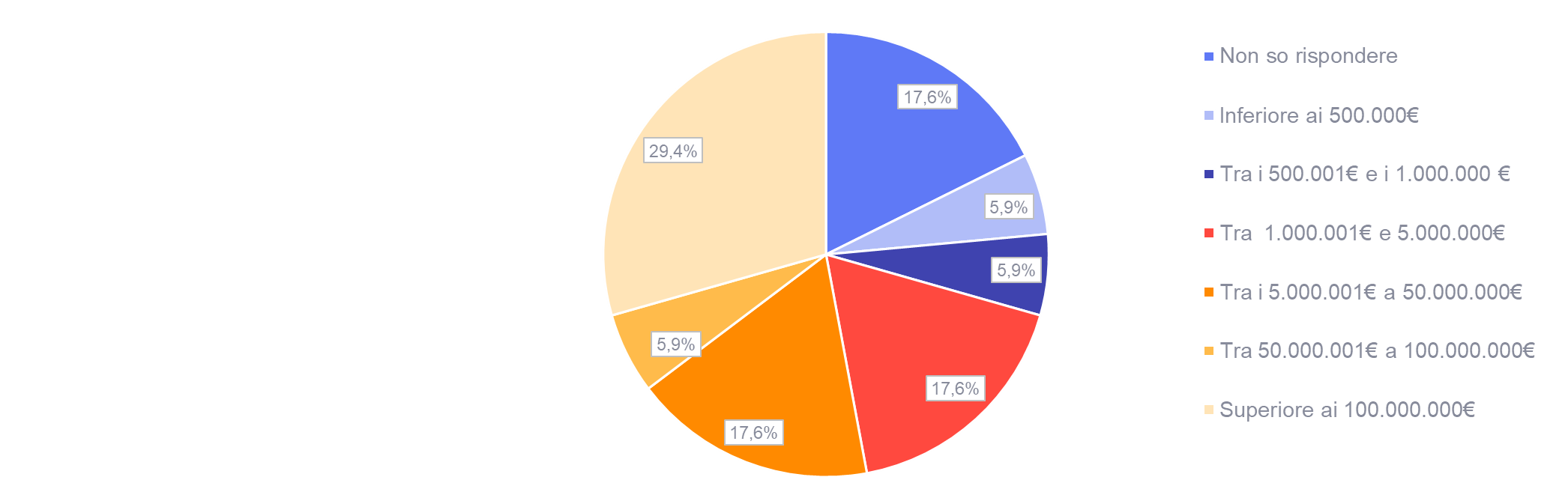 Piccole
Governance
Grandi
Management
Le entrate complessive tendono ad essere più alte nelle reti con meno organizzazioni aderenti
8
Entrate org. nazionale
Dimensione
Ruolo rispondenti
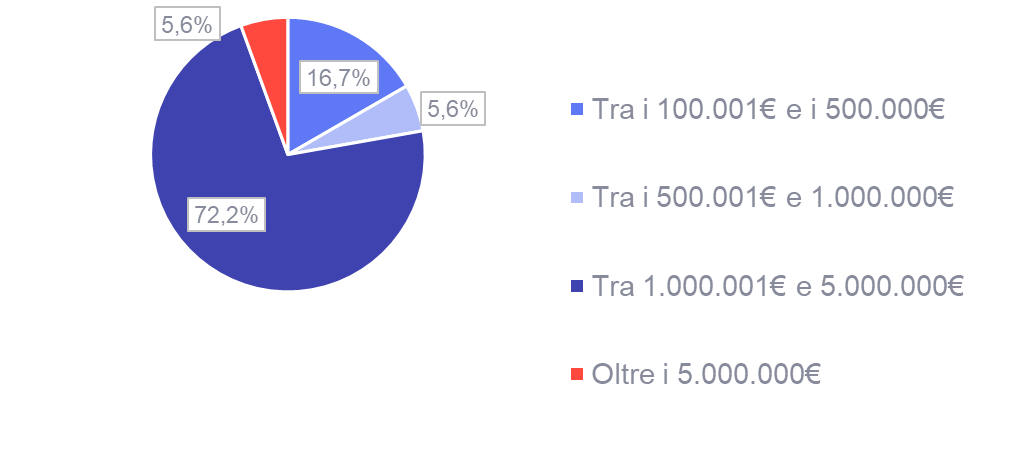 Piccole
Governance
Grandi
Management
9
Fonti di entrata principali – org. aderenti
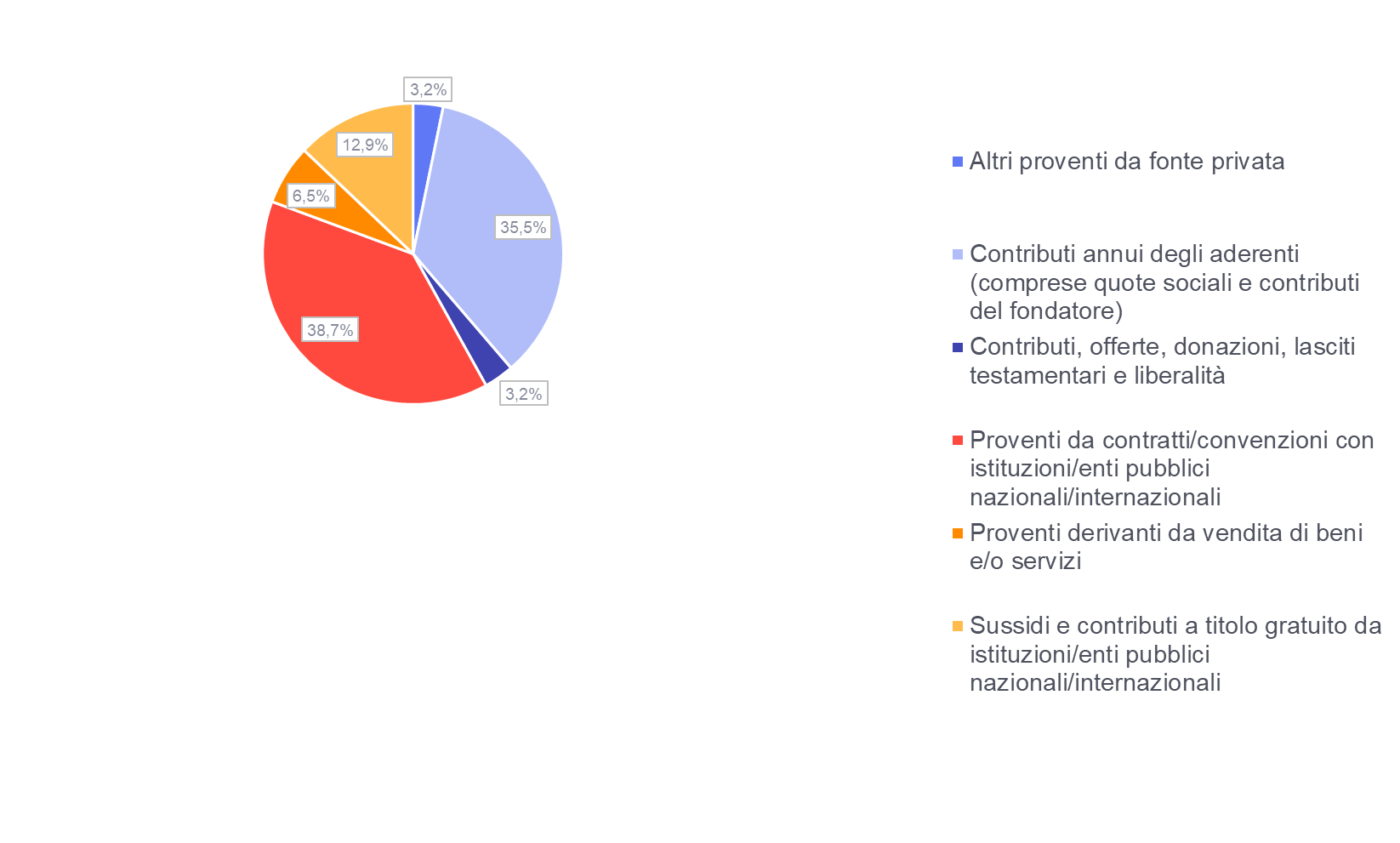 Dimensione
Ruolo rispondenti
Piccole
Governance
Grandi
Management
Le reti di dimensione più piccola ricevono maggiormente sussidi e contributi pubblici
10
Fonti di entrata principali – org. nazionale
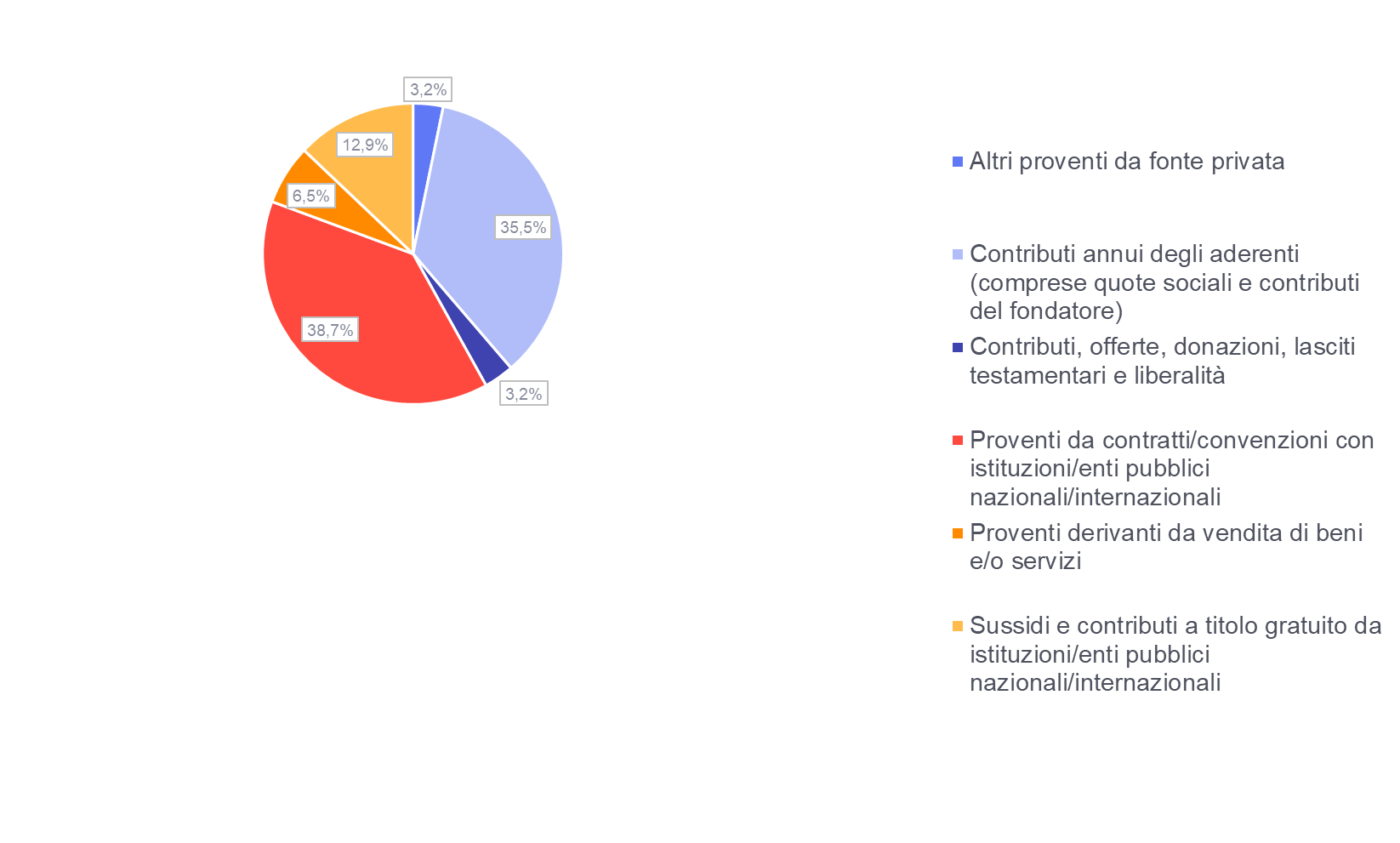 Dimensione
Ruolo rispondenti
Piccole
Piccole
Governance
Grandi
Grandi
Management
11
Strumenti bancari utilizzati
12
Strumenti assicurativi utilizzati
13
Utilizzo piatt. digitale per raccolta fondi
Solo le reti di grandi dimensioni (con più di mille organizzazioni aderenti) hanno risposto che fra il 20 e il 50% delle organizzazioni aderenti hanno utilizzato almeno una volta una piattaforma digitale di raccolta fondi
14
Utilizzo servizi finanziari «misti»
15
Tipologia collaborazioni avviate con op. finanz.
Le reti di grandi dimensioni tendono ad utilizzare di più strumenti non finanziari. In particolare attraverso l’inserimento in network e attività di formazione. Le reti di piccole dimensioni invece prediligono il welfare aziendale e l’accesso a piattaforme di crowdfunding
16
Rilevanza delle diverse fonti di finanziamento
Banche
Compagnie assicurative
Le organizzazioni aderenti tendono a rivolgersi alle banche
Le organizzazioni nazionali tendono più a rivolgersi ad assicurazioni e fondazioni
Fondi di investimento
Fondazioni
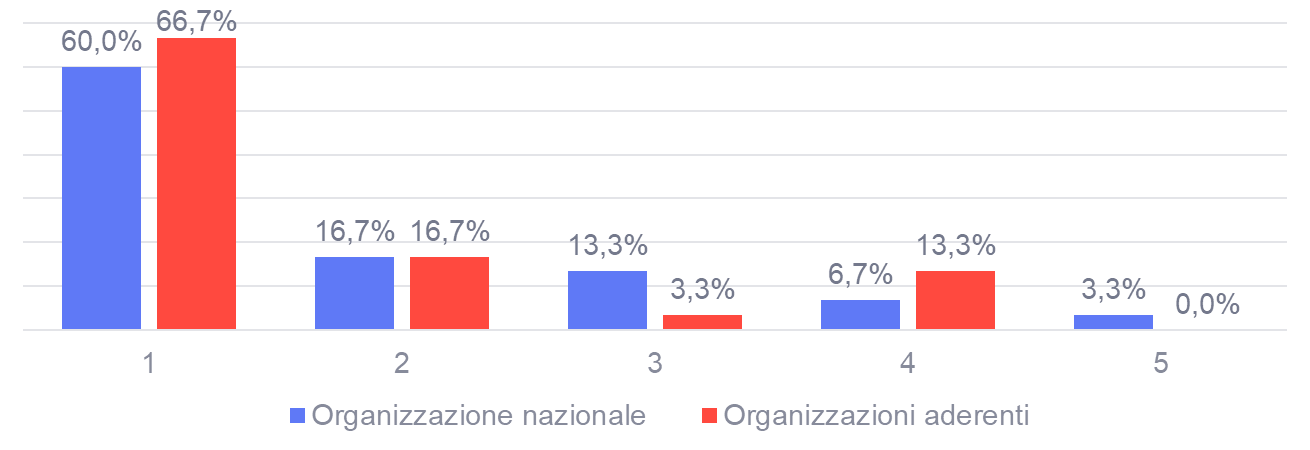